FPGA SEMINAL
2023-02-08
    Wonjun-Jeong
Status report
Make project( and gate )
 Simulation(use testbench)
 Multiplexer
4.   Demultiplexer
Make project
File – New Project Wizard
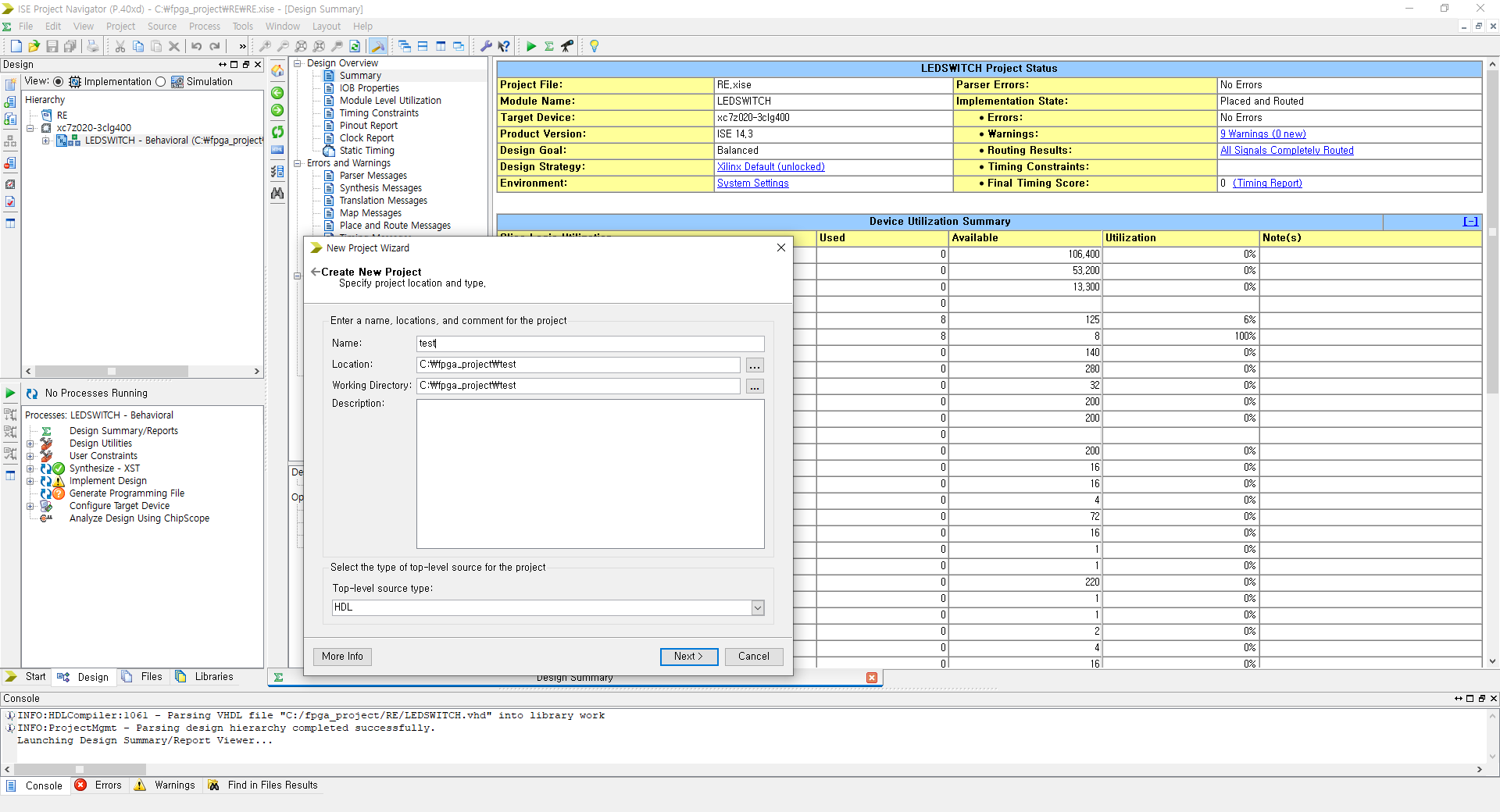 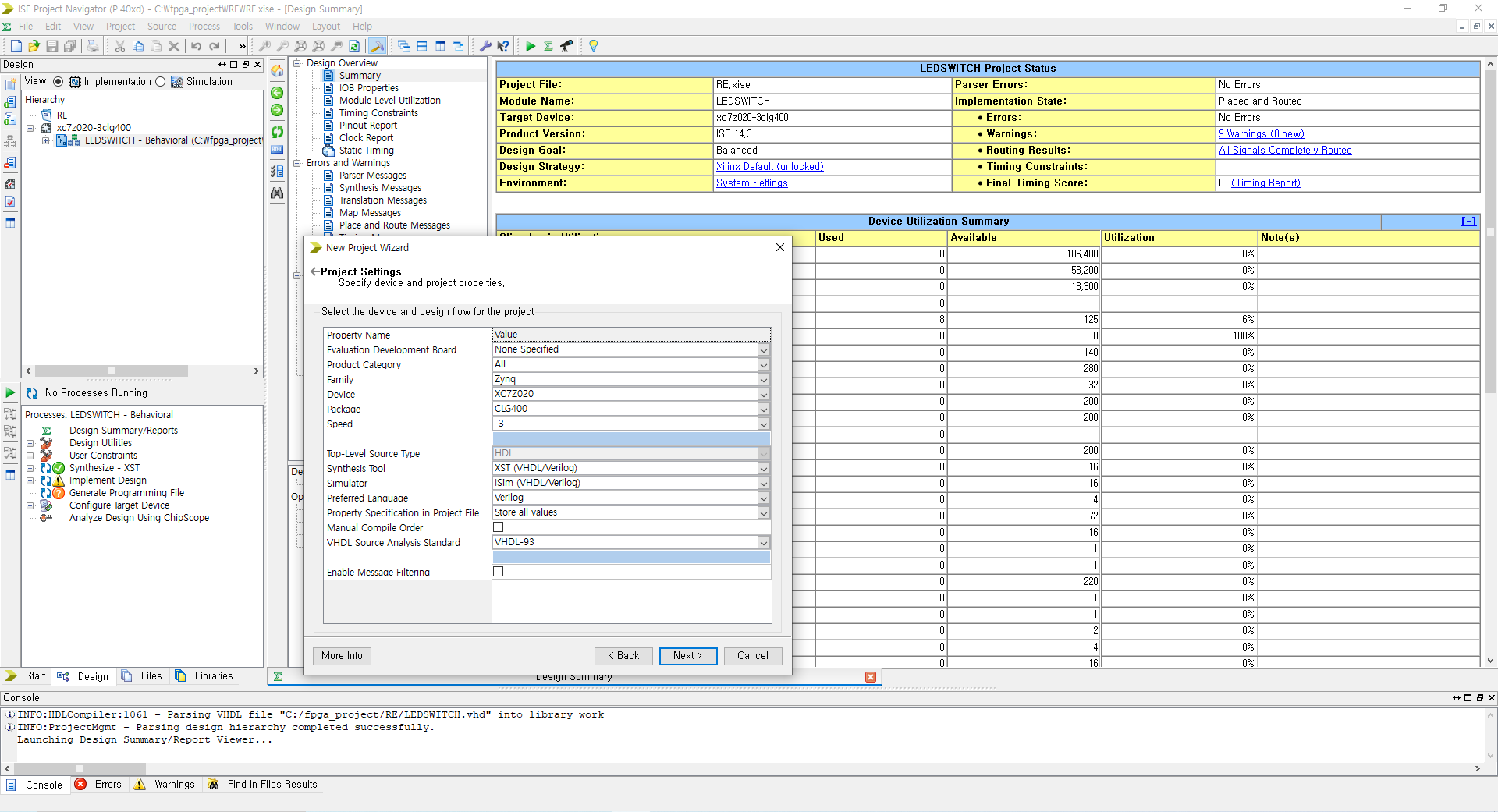 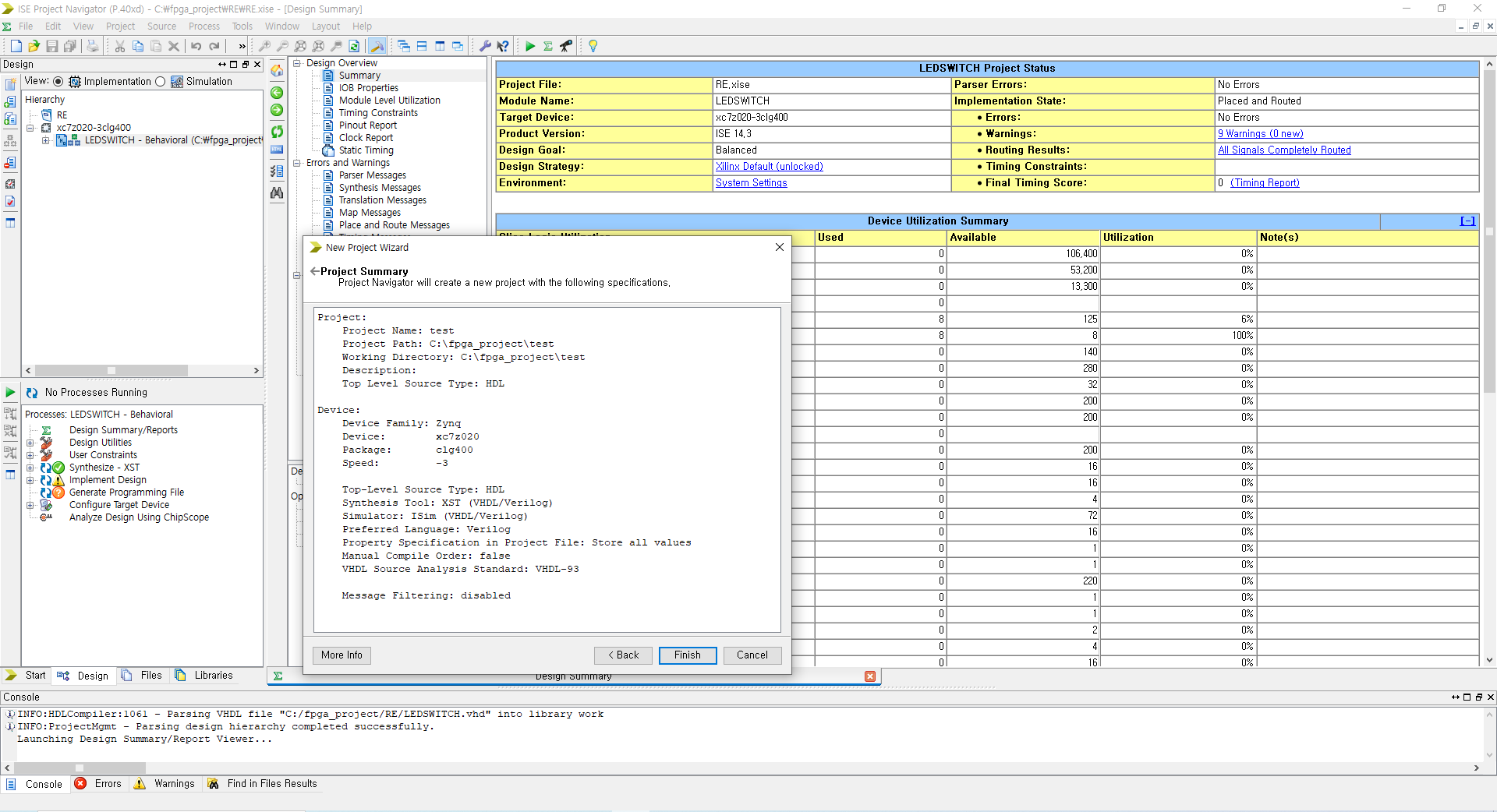 Define project name
Select
device
Summary
check
Make Module
Device name – New source wizard
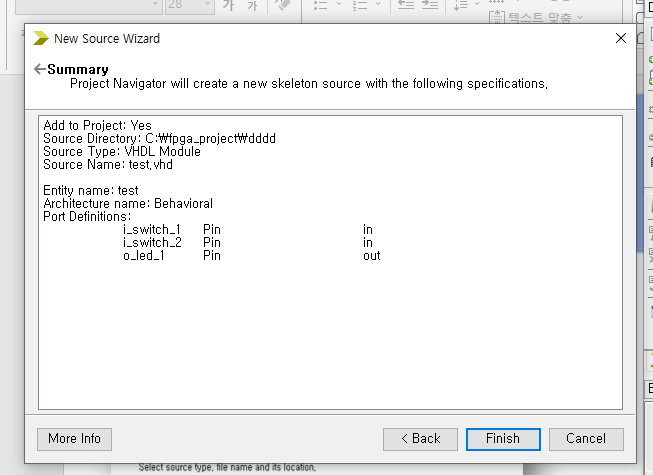 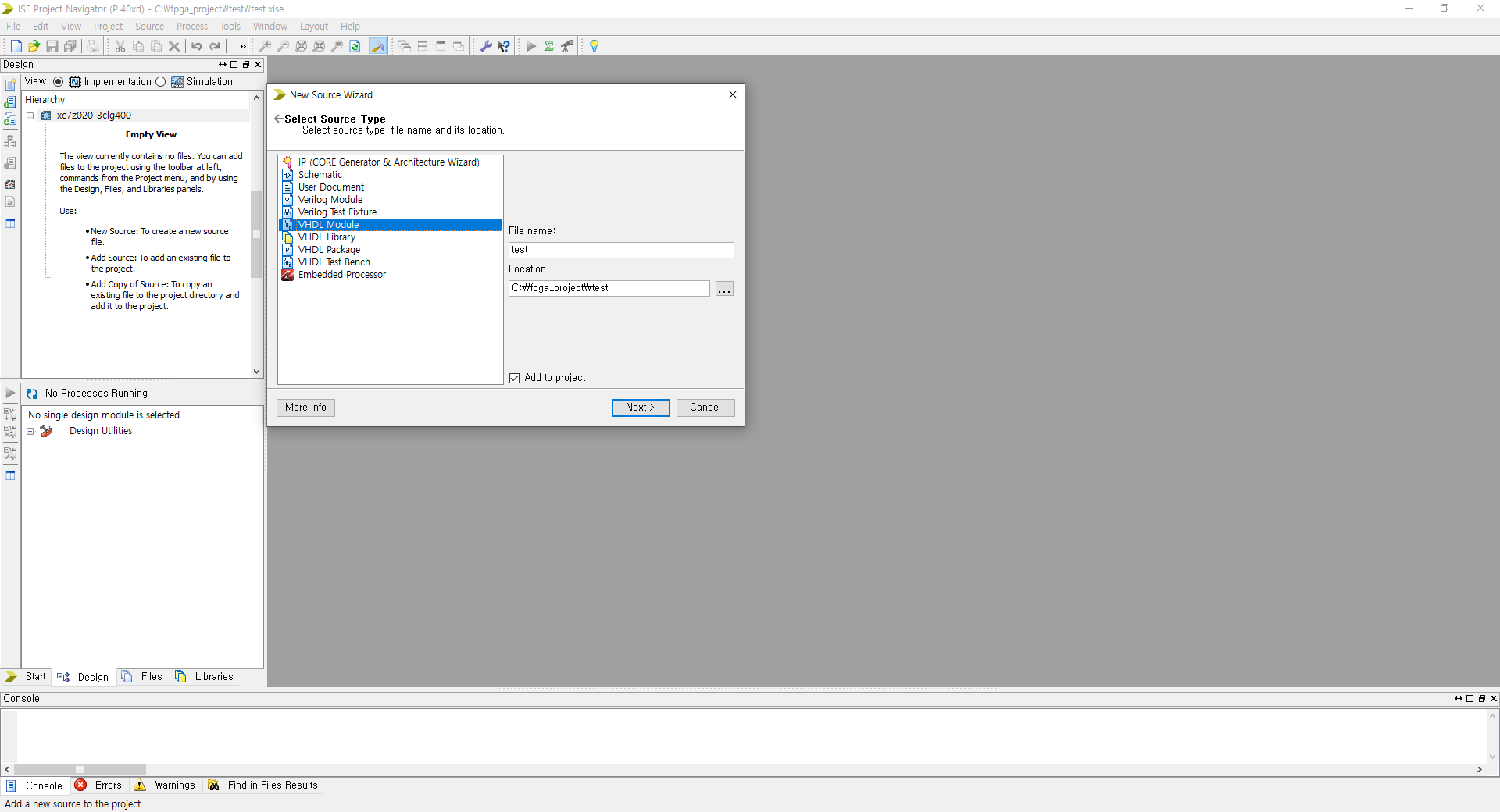 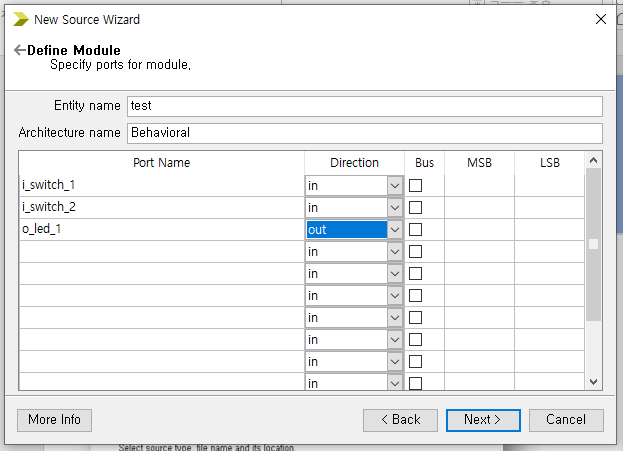 Define module
Summary
check
Select VHDL Module
Write code
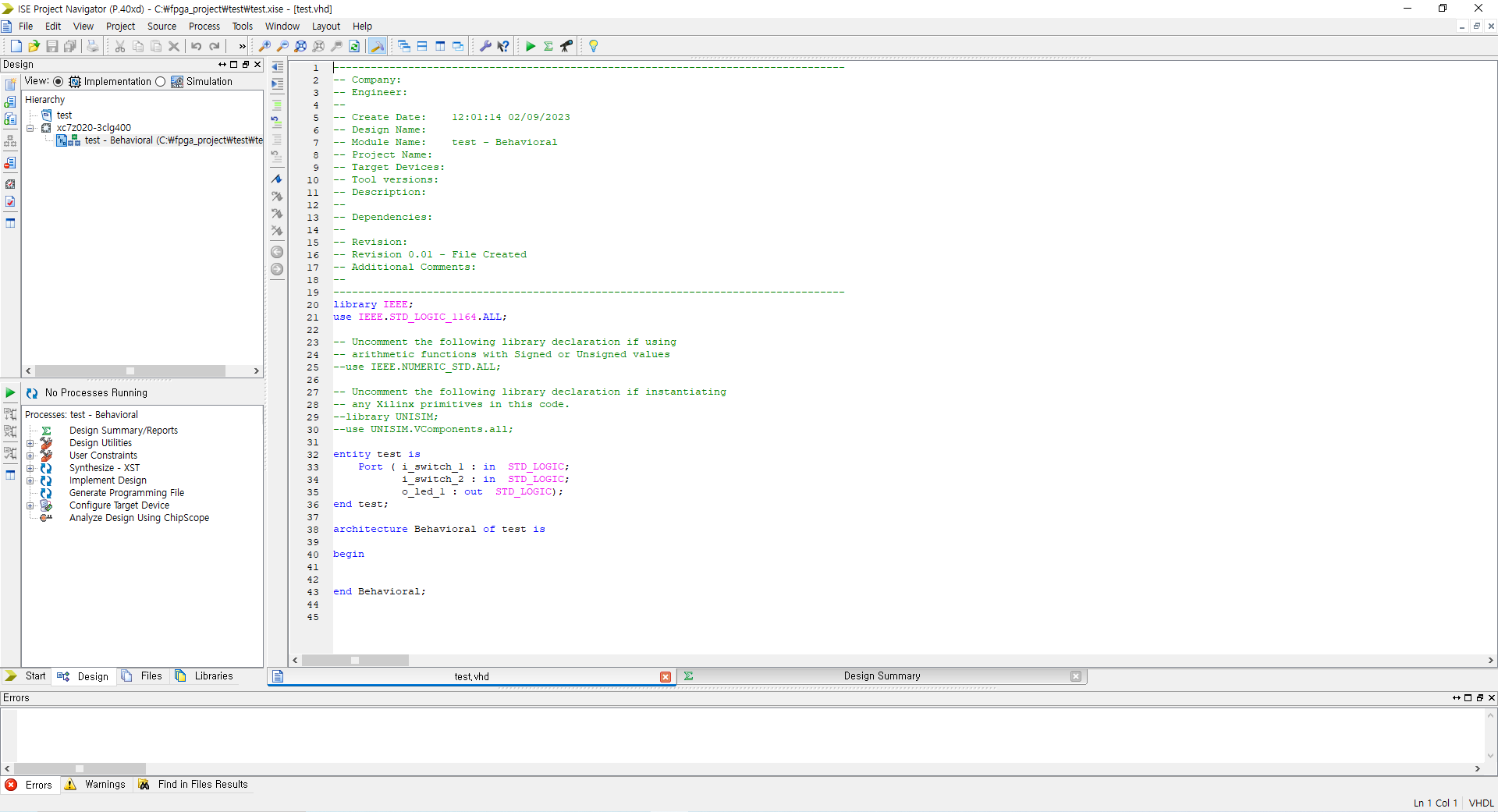 Write code
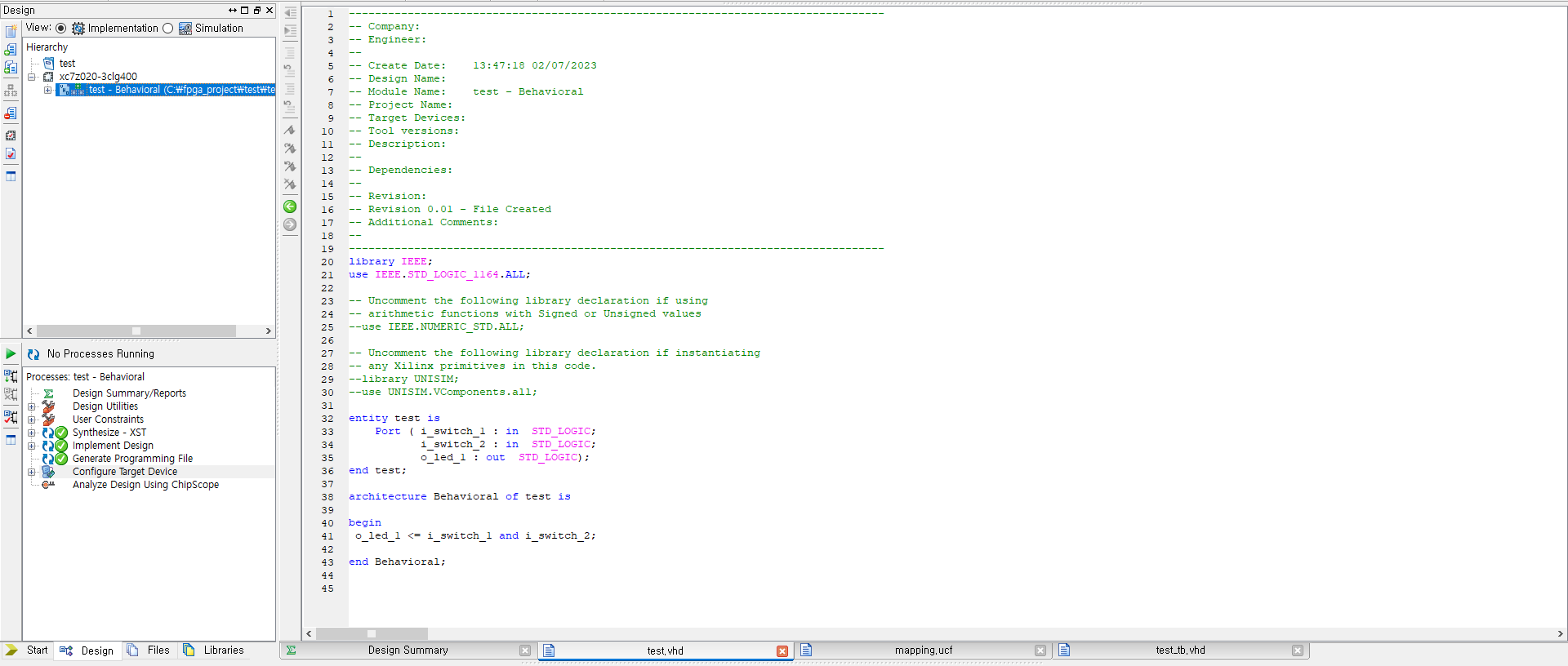 o_switch_1
And
gate
o_led_1
o_switch_2
Write code
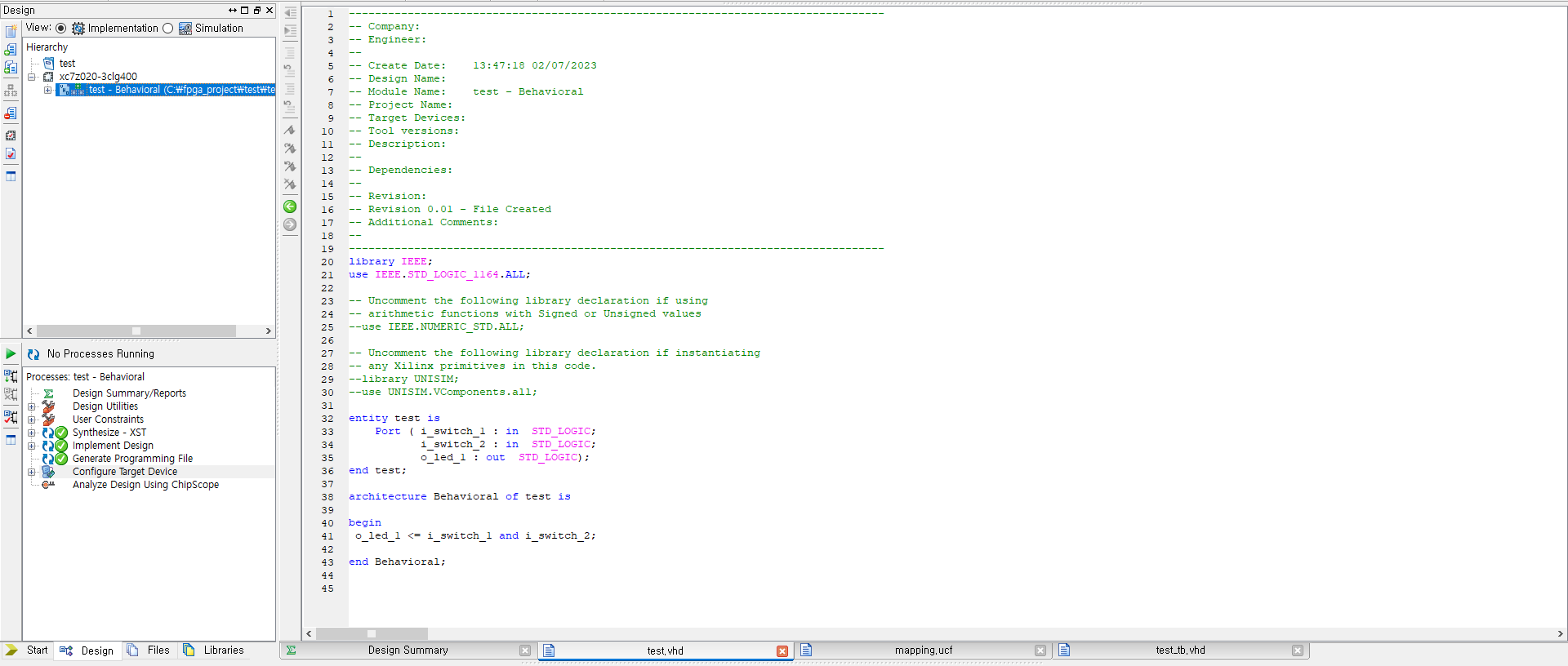 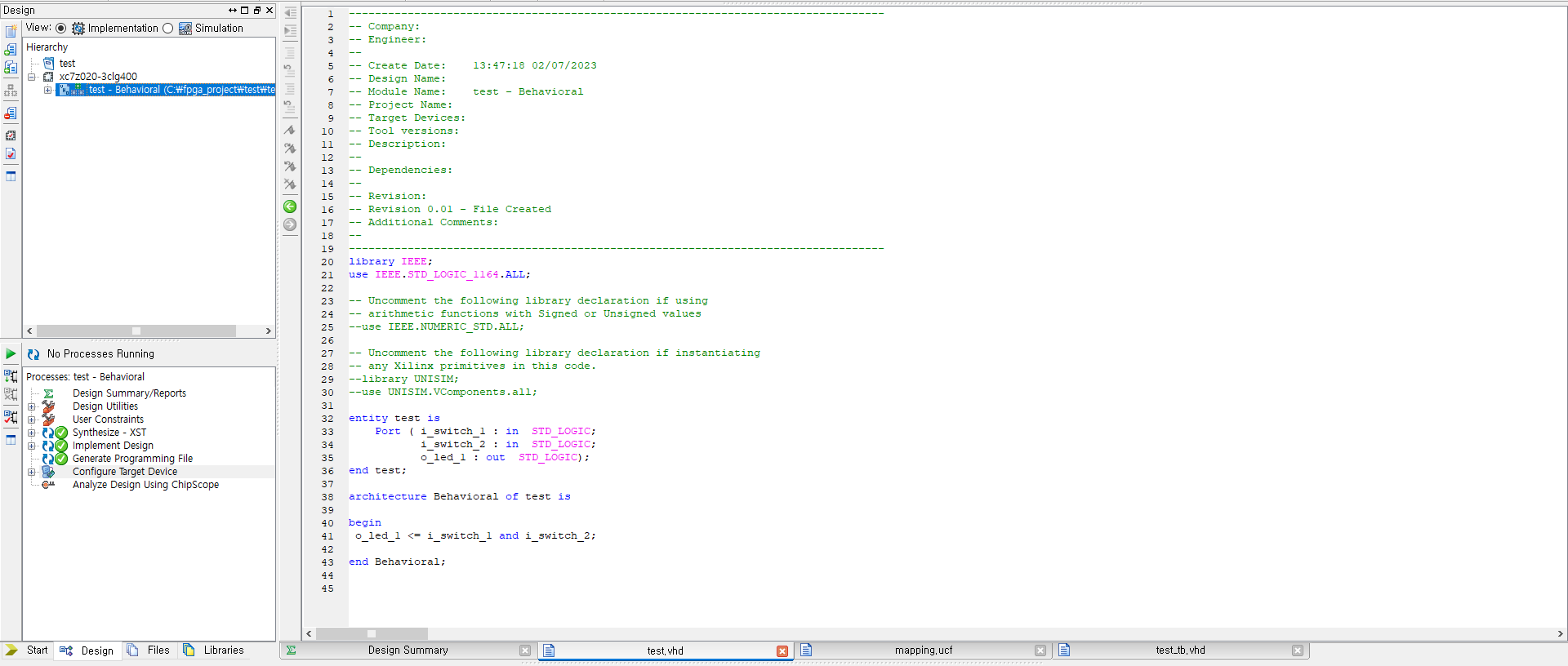 Device name
Error check
Mapping
Device name – New source wizard
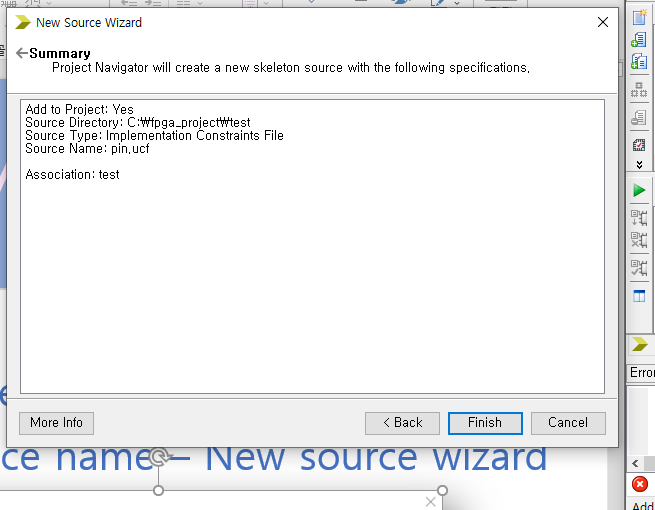 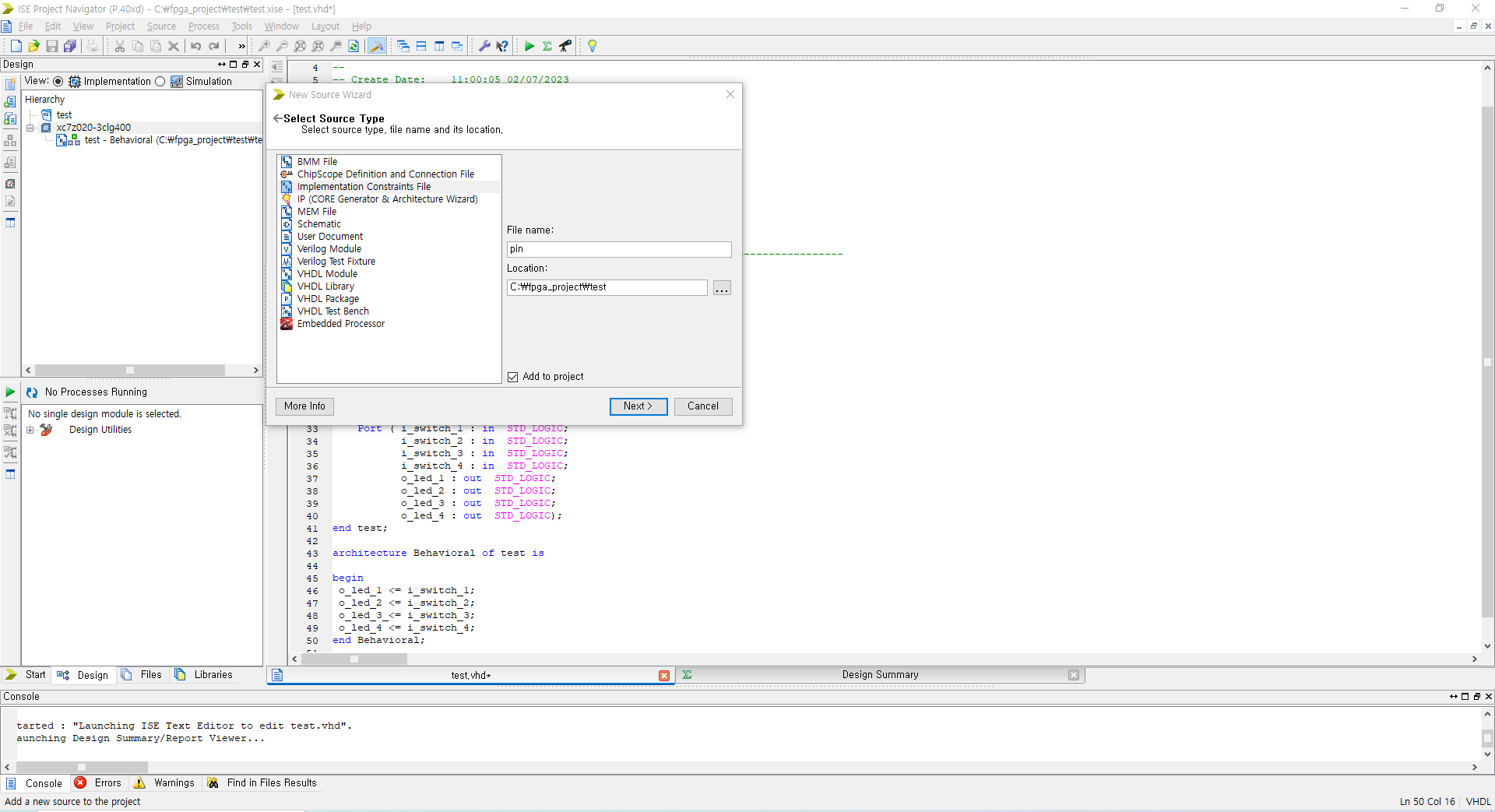 Summary
check
Select
Implementation
Constraints file
Mapping
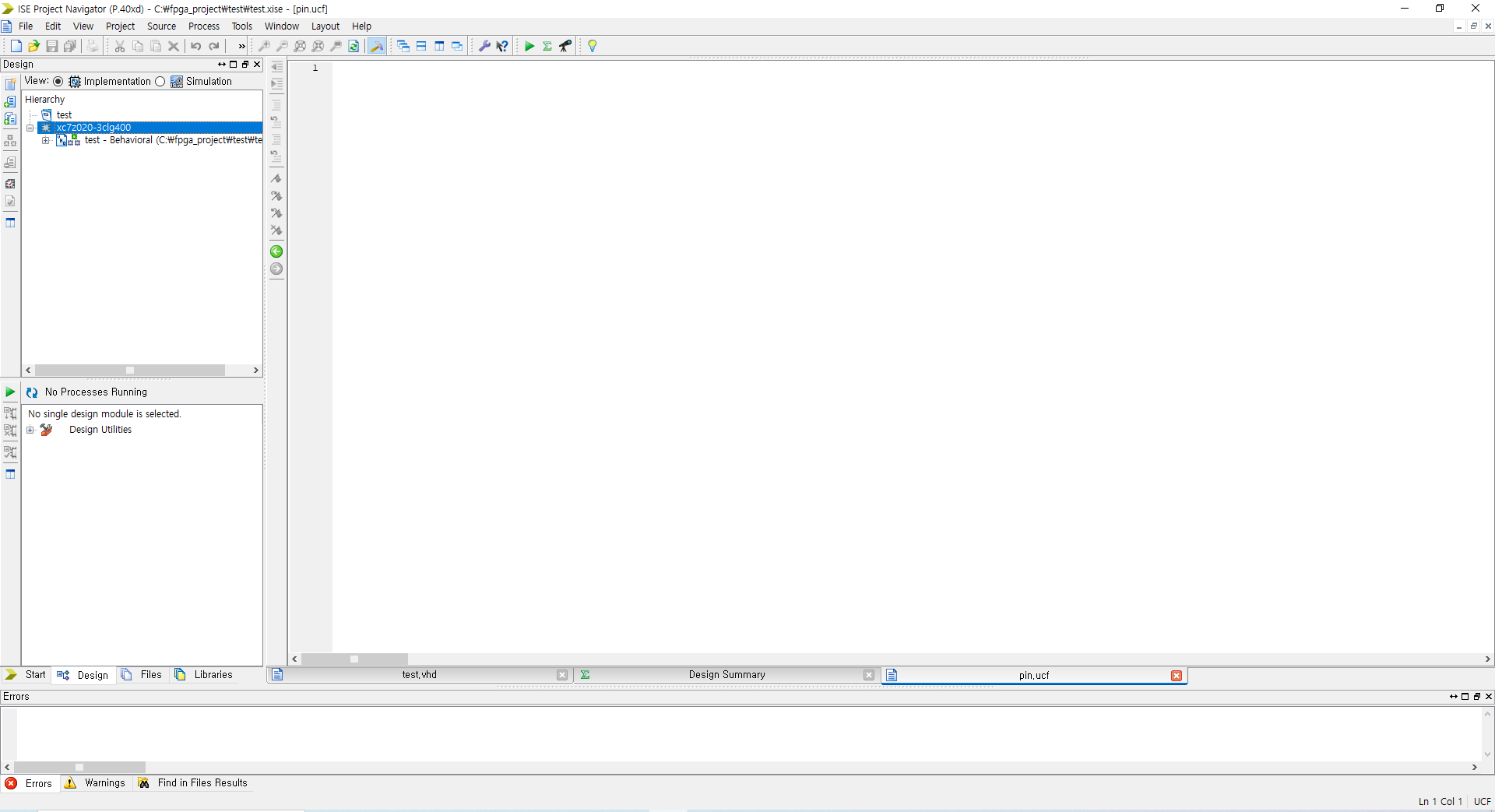 Mapping
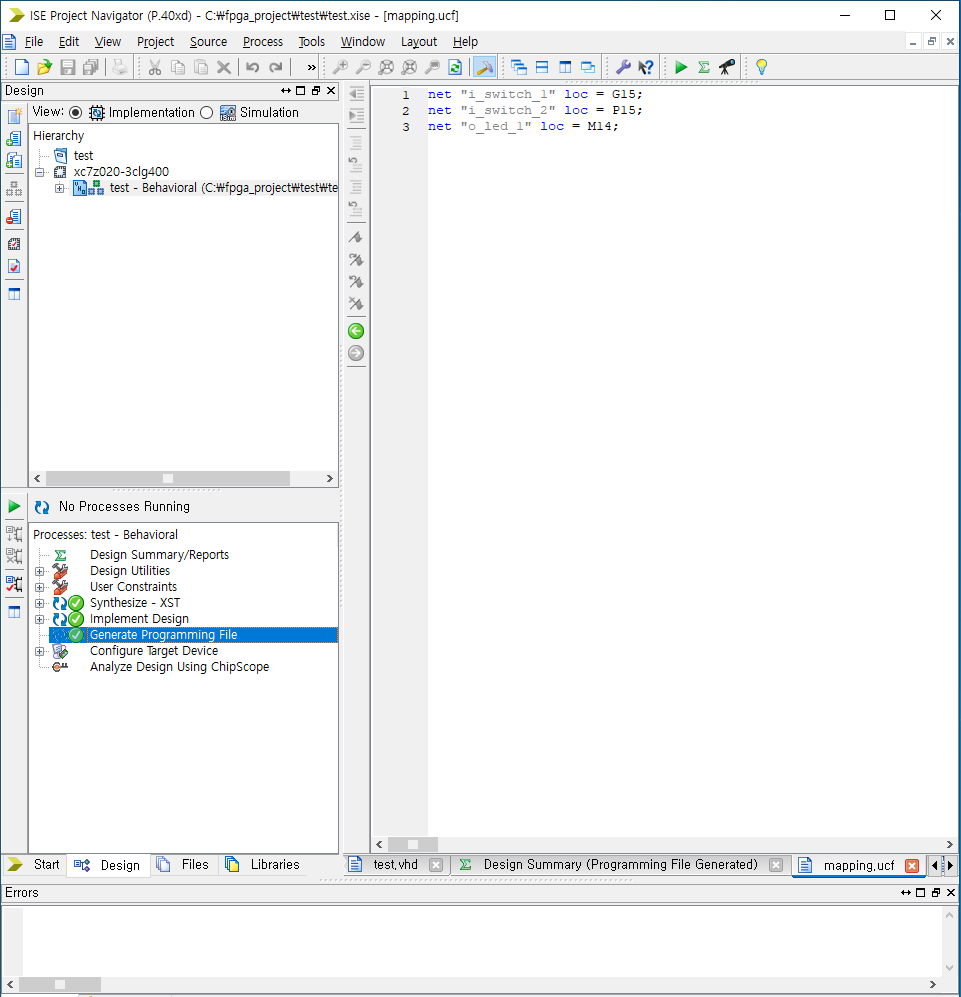 Mapping 
port and FPGA pin
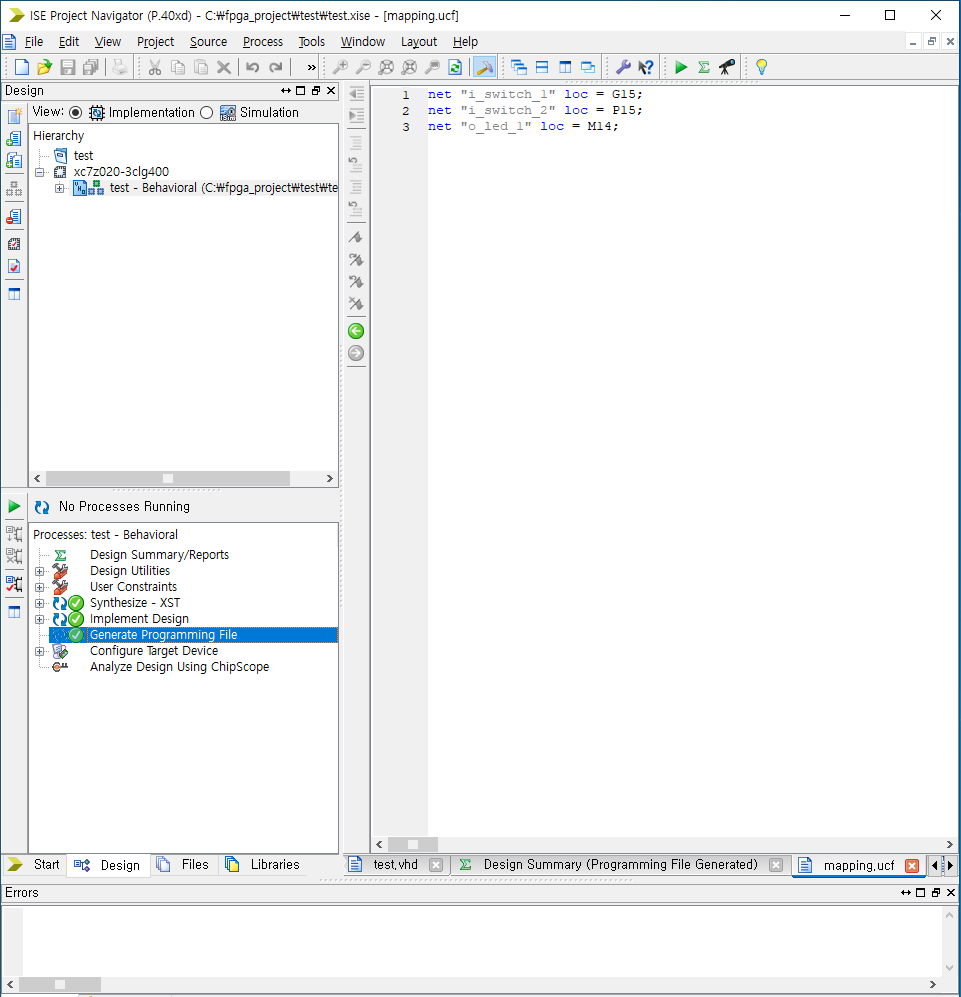 Error check
Mapping
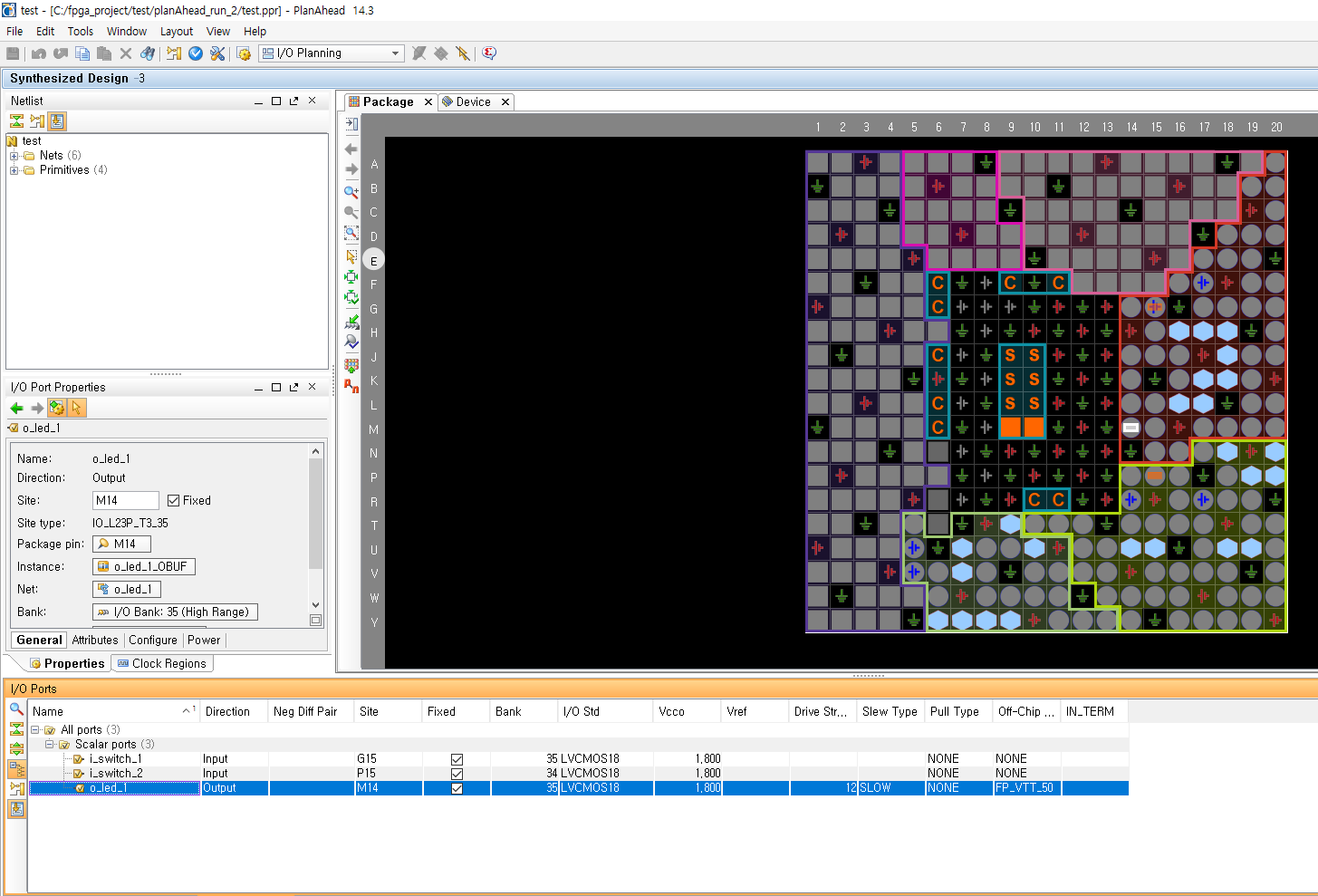 Tools


Plan ahead


I/O pin planning
(plan ahead)-post-synthesis
Simulation(make testbench)
File – New Project Wizard
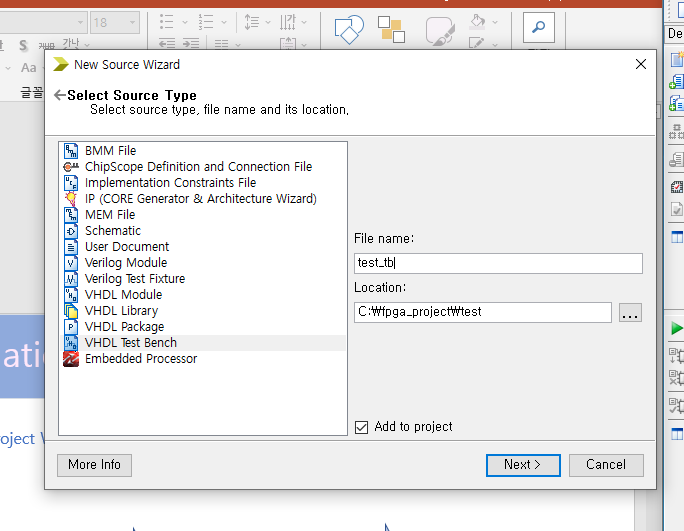 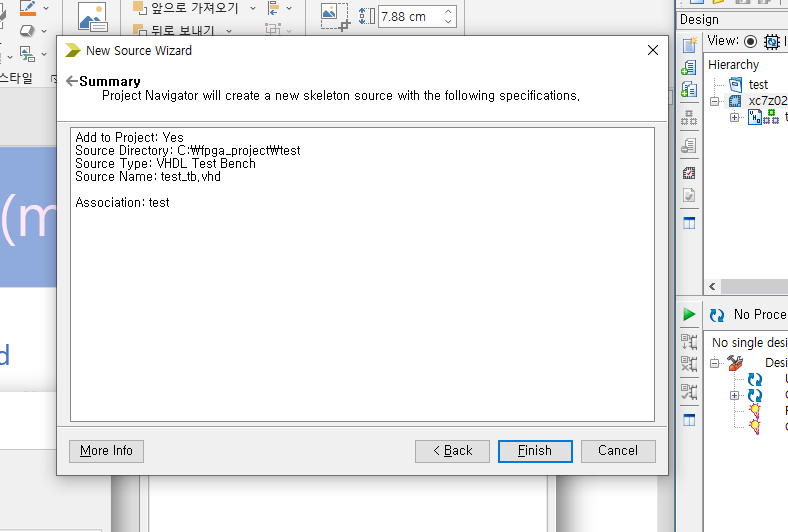 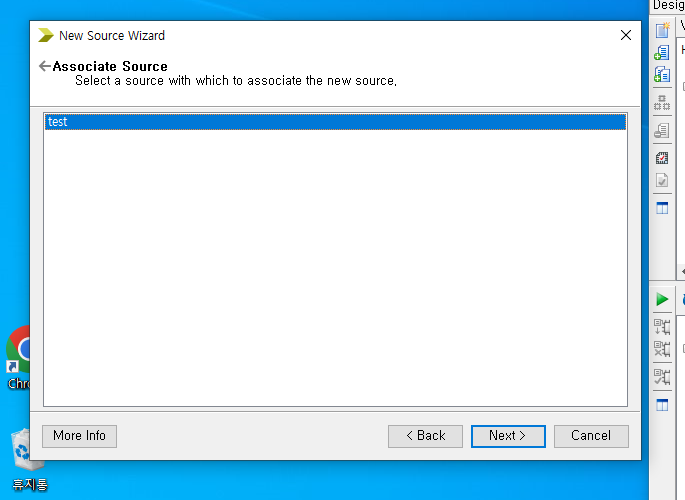 Select
VHDL Test Bench
Select file
Summary check
Simulation(make testbench)
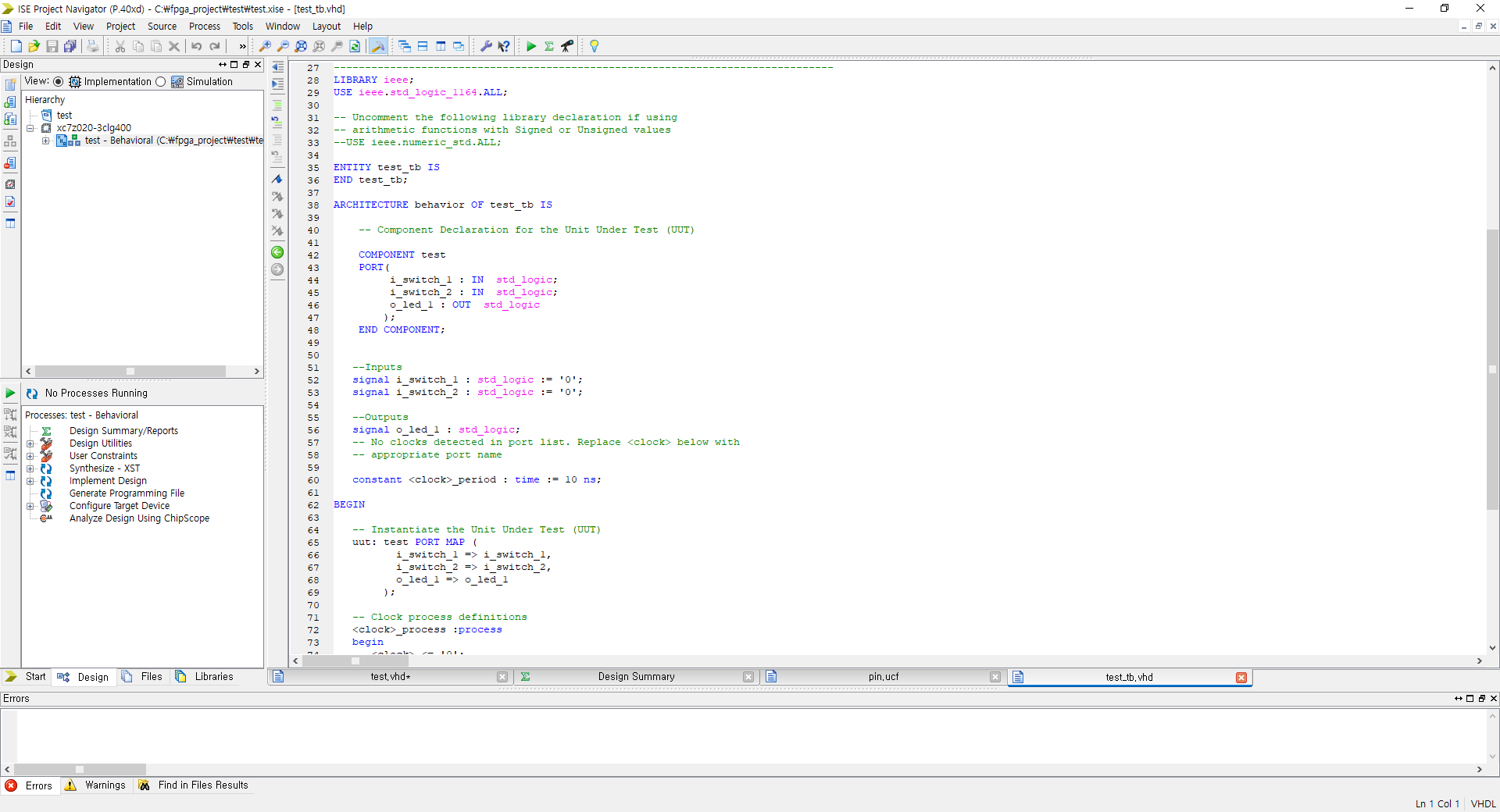 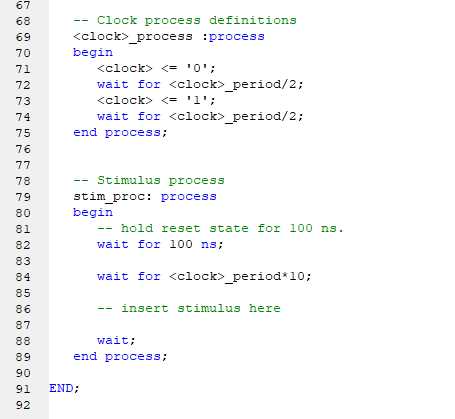 Simulation(make signal)
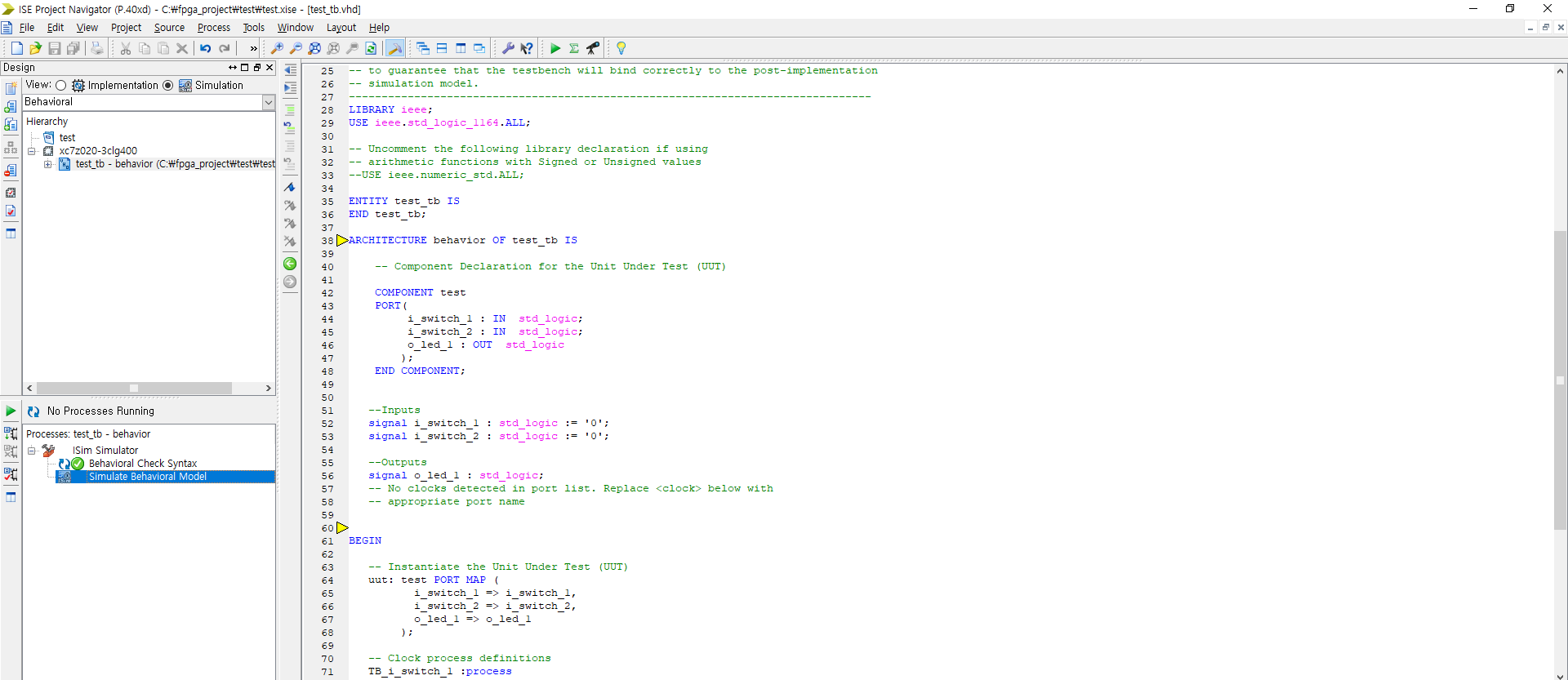 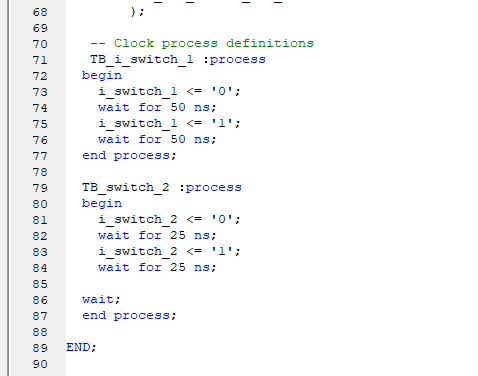 Make
Input signal
Simulation
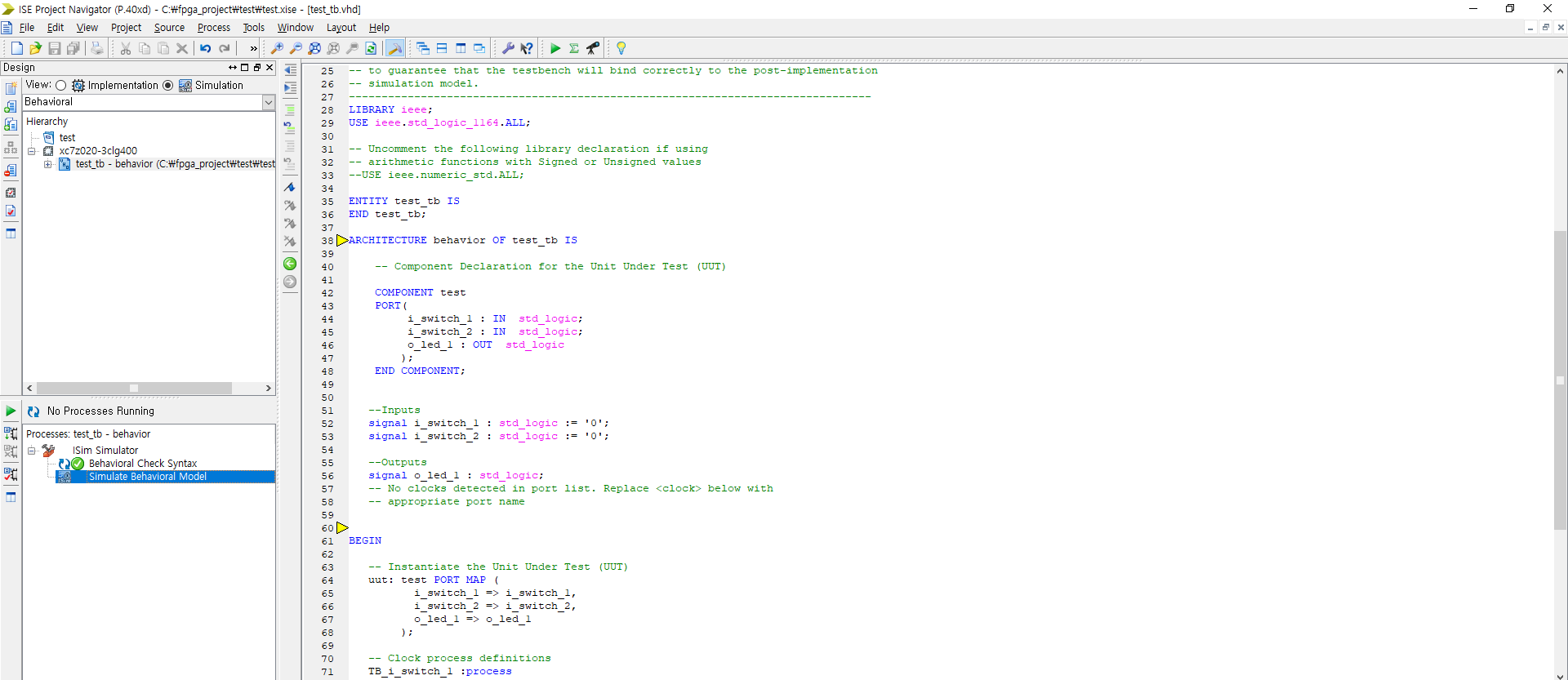 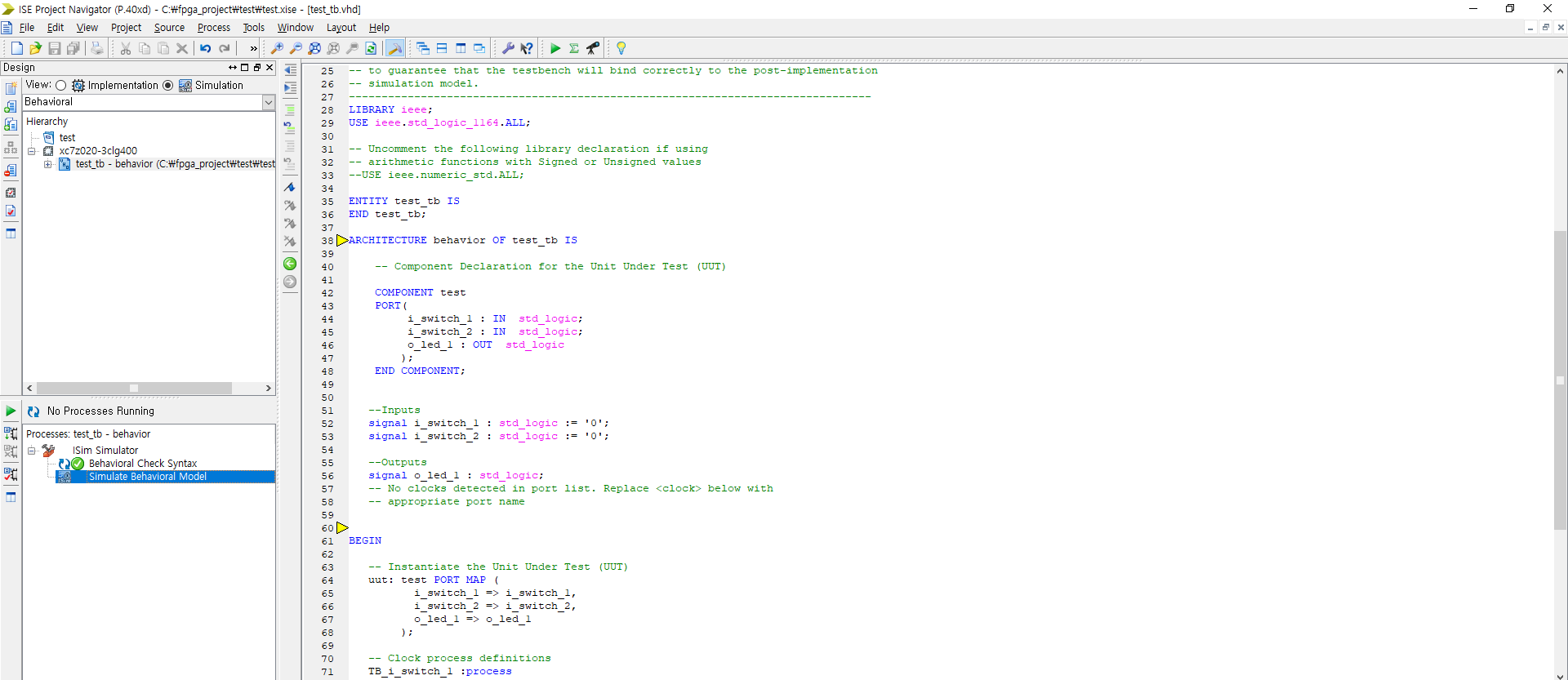 Error check
Simulate module
Simulation
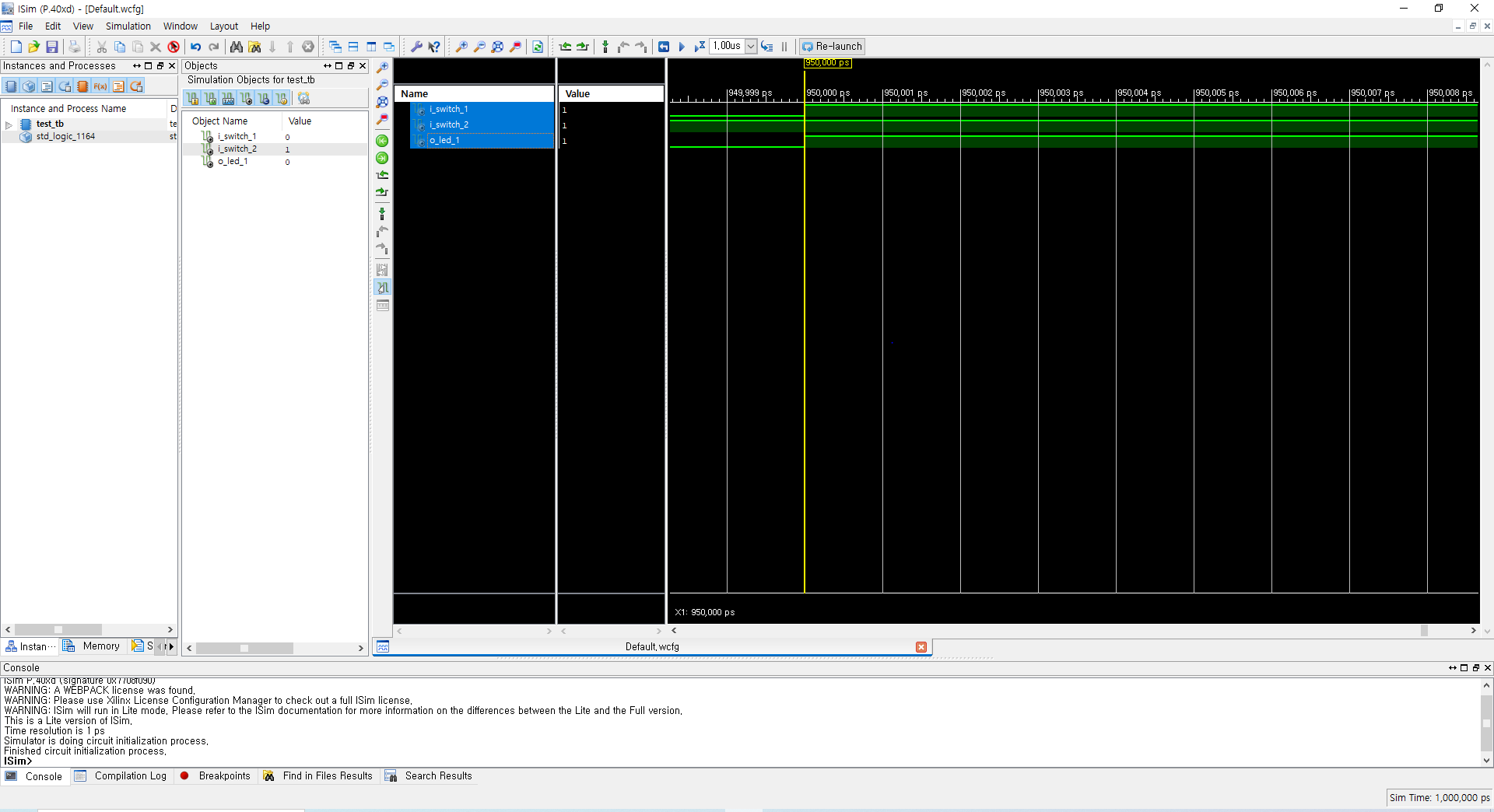 Make bit file
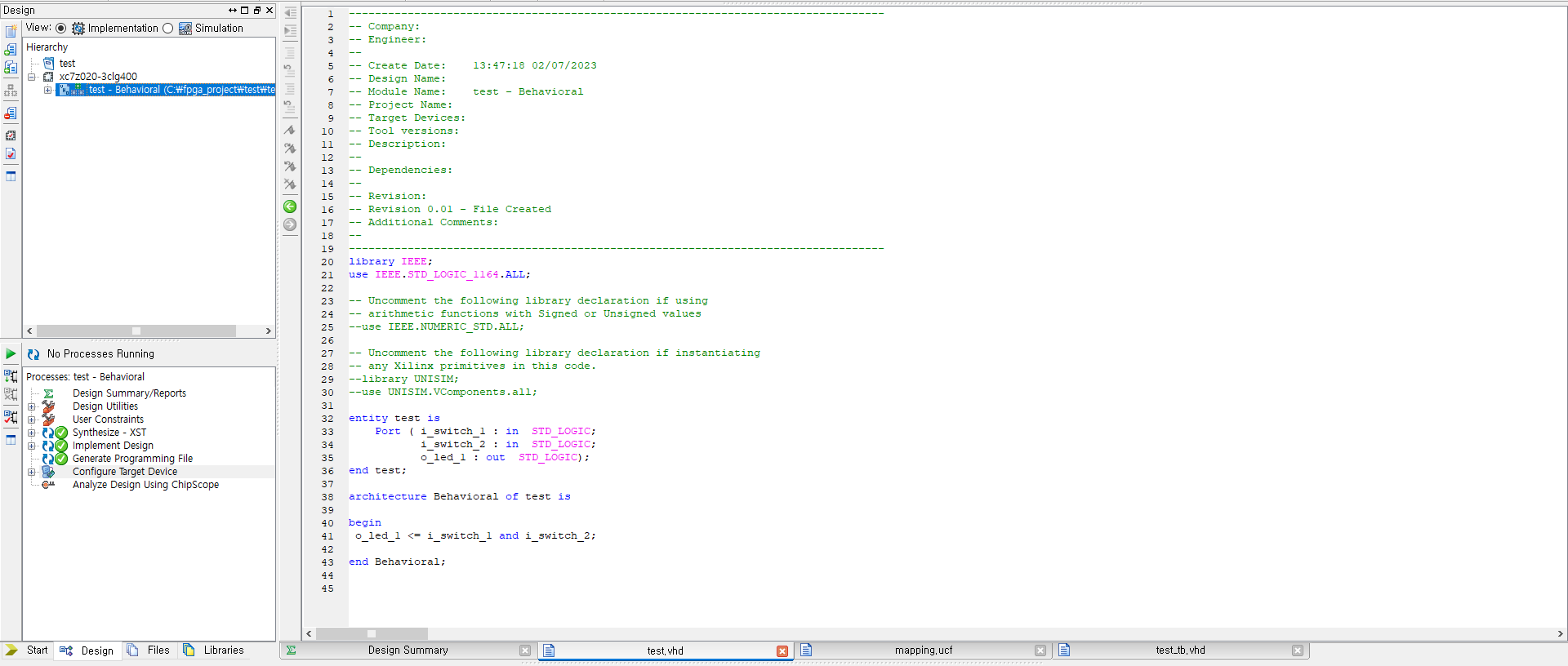 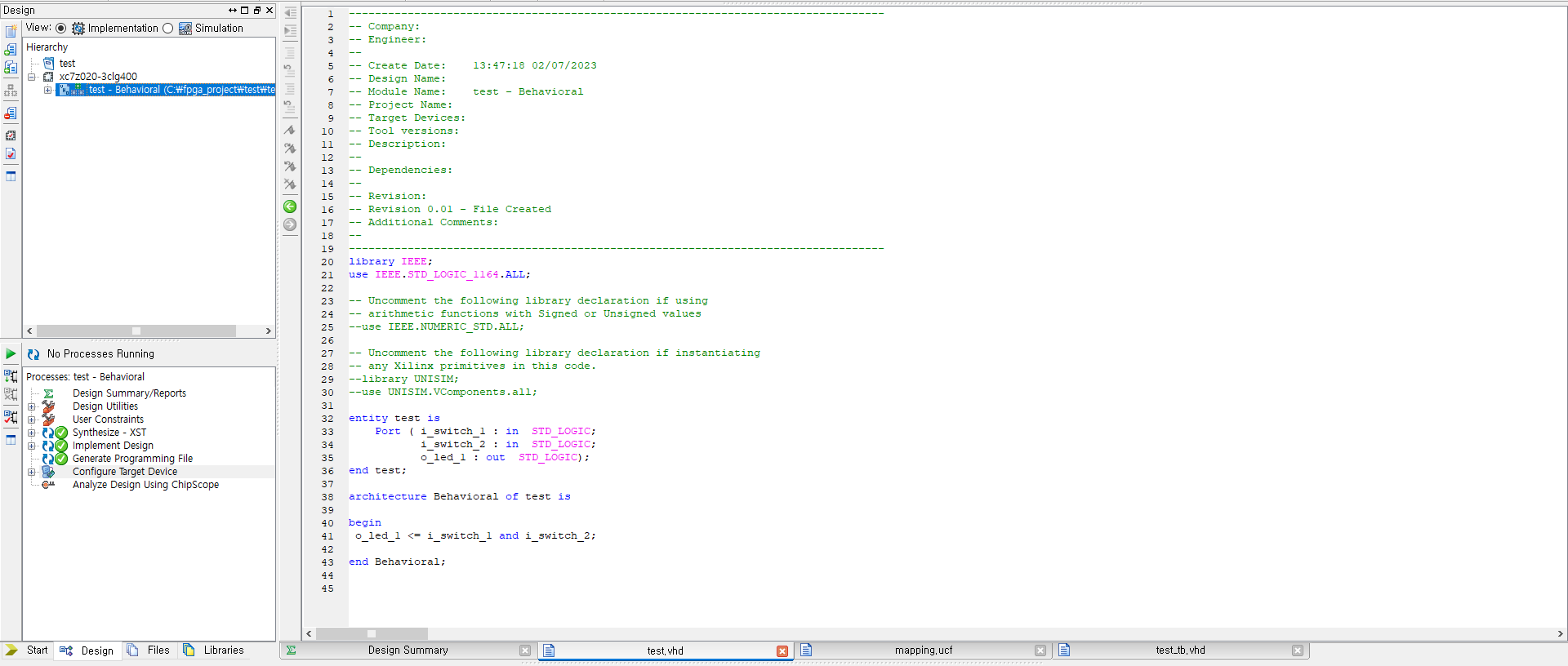 Make bit file
Multiplexer
Multiplexer = combination circuit that selects one of several input lines and connects it to a single output line.
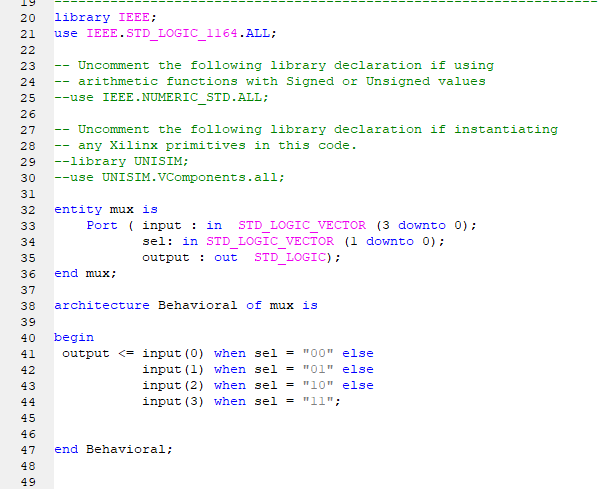 Truth table
Multiplexer
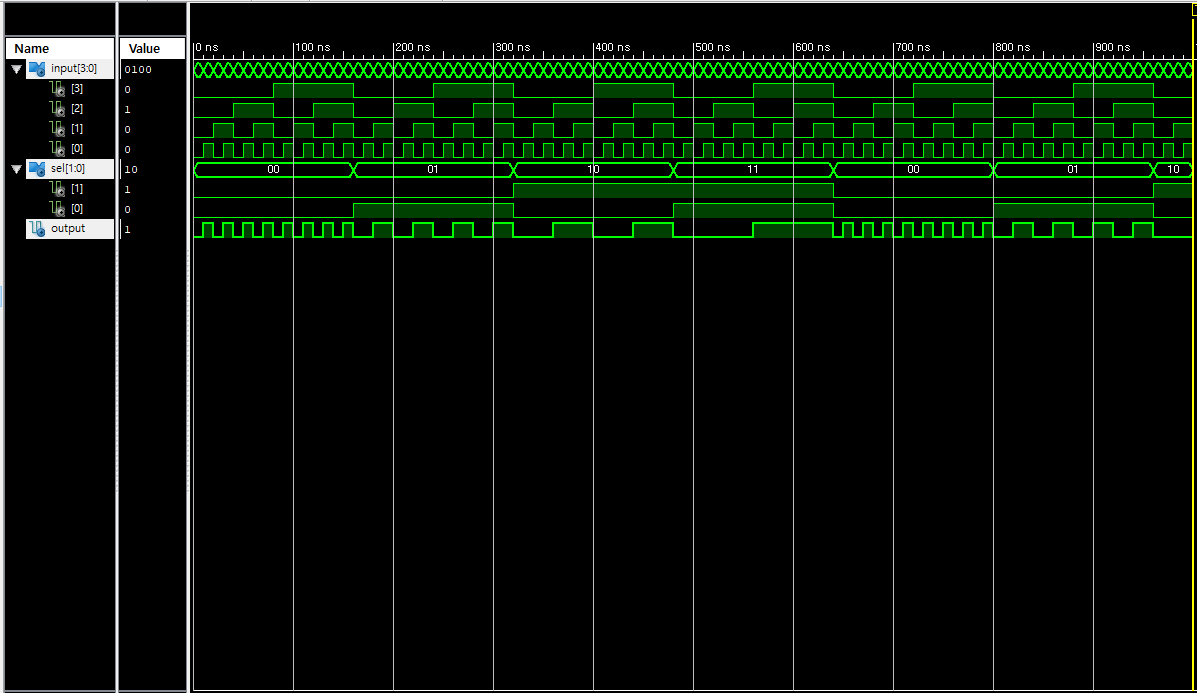 Output=input1
Output=input0
Output=input3
Output=input2